Konnekt Group Development
STAGES
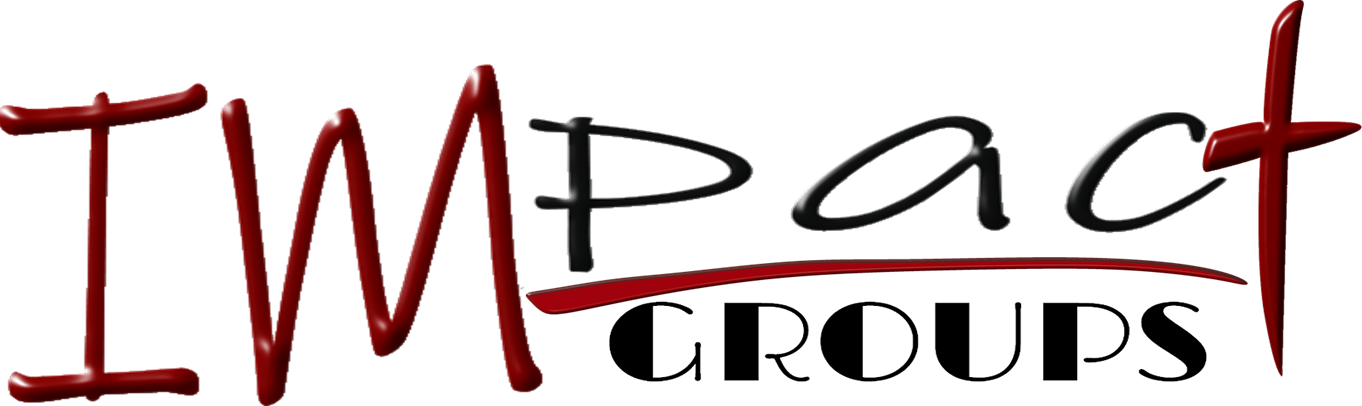 [Speaker Notes: To view this presentation, first, turn up your volume and second, launch the self-running slide show.]
STAGE I Developing Relationships and Sharing the Vision (6-12 weeks)
STAGE II — Transition, & Trust Development (5-10 weeks)
STAGE III — Fruitfulness (10-20 weeks)
STAGE IV — Multiplication or Stagnation (5-10 weeks)
STAGE I Developing Relationships and Sharing the Vision (6-12 weeks)
During this first stage, the group members are looking to the leader for all direction and vision. The leaders must be outgoing, open, transparent, and provide non-threatening group building / relational activities
A. Leader actions and attitudes
Displays empathy, warmth, and openness
Clarifies purpose, direction, and goals of the group
Models ministry and transparency
Recruits an Intern Leader if not already in place (ASAP)
B. Group activity
Group building: testimonies
Ice breakers
Drawing near to God / worship
Social activity to foster relationship
C.  Emotions
Anticipation
Anxiety
Excitement
Insecurity
D. Group members
Looking to the leader for direction
Development of character
Developing independence
Developing trust—openness for new relationships
Inviting new people
STAGE II — Transition, Trust Development (5-10 weeks)
This is a difficult but significant stage in the development of the Small Group. The members are deciding to be "kind" and let down the walls through self-disclosure
A.  Leader actions and attitudes
Displays empathy, understanding, openness, and flexibility
Models ministry, and prepares members for greater involvement
Encourages others in self-disclosure
Encourages others to minister / Identifies and recruits potential leaders
Continues to clarify the purpose, goal, and direction of the group
B.  Group activity
Increased self-disclosure
Worship, prayer, and ministry at a deeper level
Greater involvement of a few members
Personality conflicts surface: This is not bad!!!
C.  Emotions
Uneasiness, discomfort
Tension
Aggravation
D.	Group members
In the process of decision making: 
a.	Can I trust these people?
b.	Who is leading?
c.	Am I heading in the same direction?
Ownership emerges
Inviting new people
STAGE III — Fruitfulness (10-20 weeks)
This stage is a time when the group begins to corporately reach out and minister in some tangible way to those outside their group context
A. Leader actions and attitudes
Extended vision, clarification of goals
Releases others to minister
Recruits leaders for training and deployment
Challenges others, encourages risking in ministry
Less directive
Initiates community outreach/servant evangelism project
B.  Group activity
Effective ministry outside the group
Risk-taking
Shared leadership
Community servant evangelism project
Preparing for group reproduction
C.	Emotions
Trust
Acceptance
Forgiveness
Freedom
Determination
Fulfilment
D.	Group members
Moving towards independence vs. unhealthy dependence
Sharing leadership
Inviting new people
Development of faith as they minister to "outsiders" and/or the "Unchurched"
STAGE IV — Multiplication or Stagnation(5-10 weeks)
An exciting, important, and difficult stage as the group prepares to multiply. The leaders must be sensitive and yet strong at the same time
A. Leader actions and attitudes
Reinforcement of purpose
New task clarification
Reviewing
Incorporates and releases new wave of leaders in the group
Reproduces group, deploys leaders to start a new group
B.	Group activity
New activities
Integrates new people
Celebration
C.	Emotions
Grieving
Warmth
Respect
Frustration
D.	Group members
Reflection
Moving on in faith and vision for the Kingdom of God
New people share leadership
Collegiate relationship with leader
Independence and spiritual growth
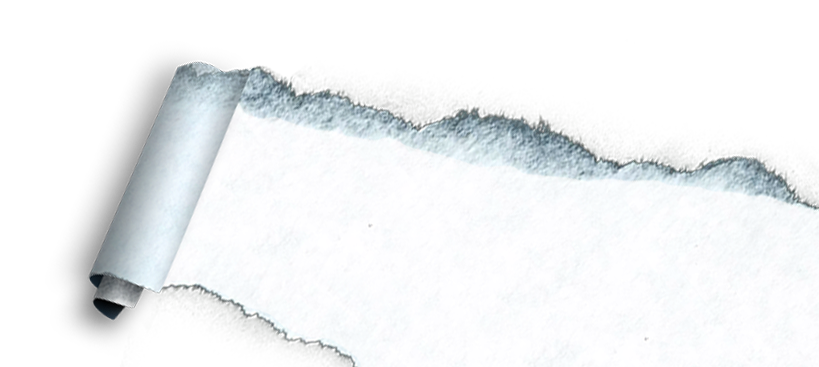 Enjoy!
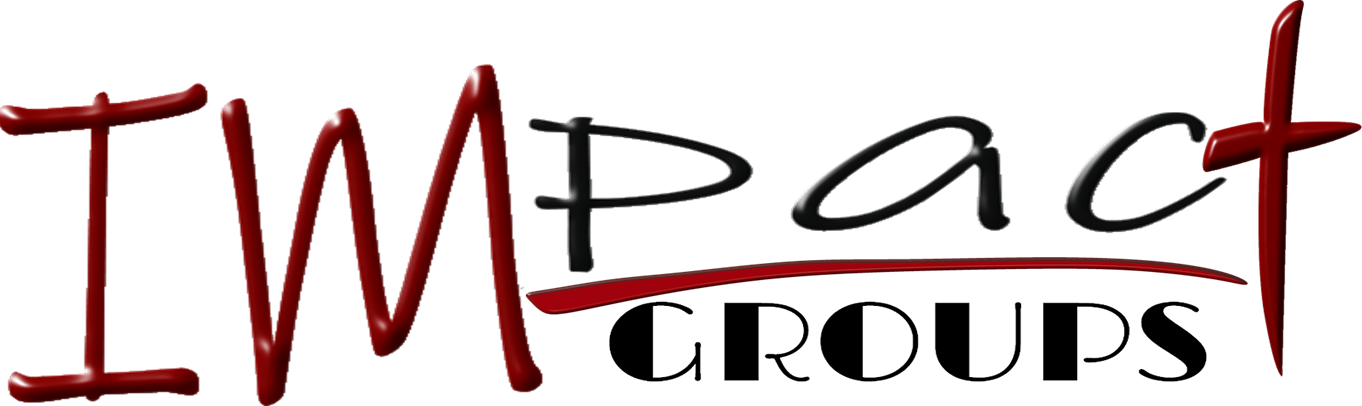 [Speaker Notes: To view this presentation, first, turn up your volume and second, launch the self-running slide show.]